Vocabulary Unit 9
Acclamation
Connotation: Positive
Etymology- Latin acclamatio "a calling, exclamation, shout of approval,"  ad- "toward" + clamare "cry out" (see claim).
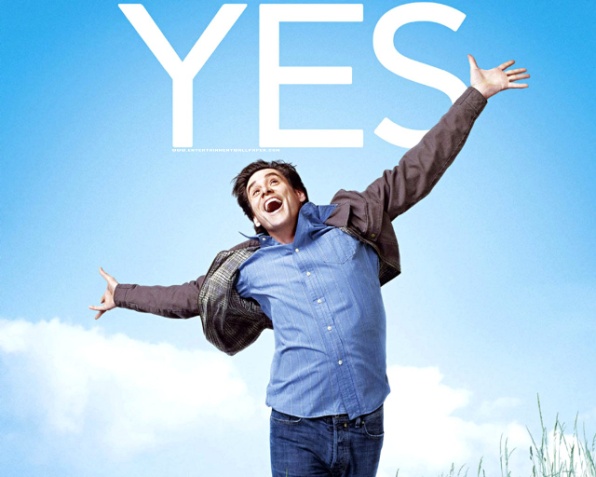 Bucolic
Connotation: Positive
Etymology: Greek boukolikós  rustic, equivalent to boukól  herdsman (boûs ox + -kolos keeper)
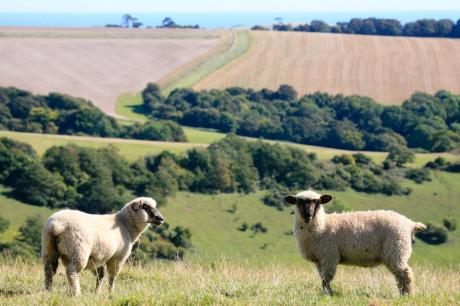 Calumniate
Connotation: Negative
Etymology: Latin calumniātus  to accuse falsely, trick
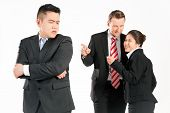 Chary
Connotation: Neutral
Etymology: Old English cearig; related to caru care, Old High German charag sorrowful
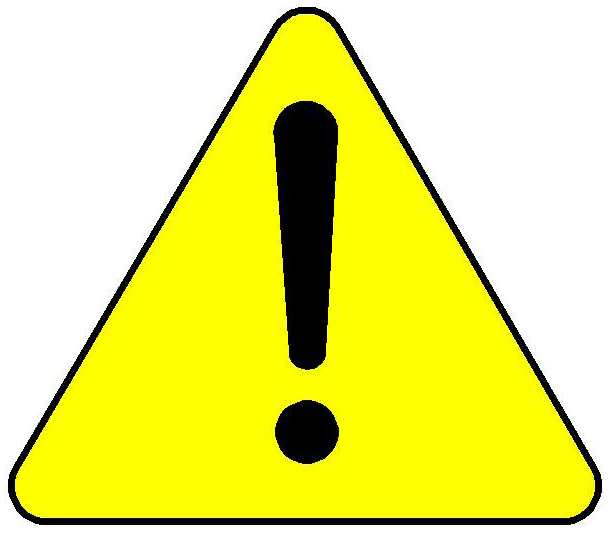 Collusion
Connotation: Negative
Etymology: Latin collusionem "act of colluding," from com- "together" +ludere "to play," from ludus "game"
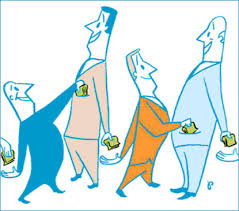 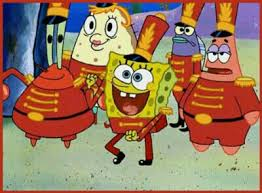 DILETTANTE
CONNOTATION: NEGATIVE

ETYMOLOGY: 1733, borrowing of It. dilettante "lover of music or painting," from dilettare "to delight," from L. delectare (see delight ). 

Originally without negative connotation, "devoted amateur," the pejorative sense emerged late 18c. by contrast with professional.
Imperturbable
Connotation: neutral 

Etymology: Latin in-+ perturbare to perturb 

Word structure: prefix im- means “not” or “in”; suffix able- meaning “able to be”
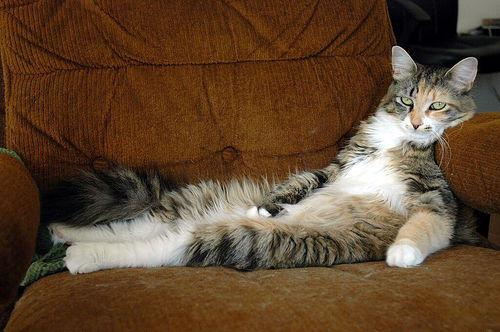 Increment
Connotation: neutral

Etymology: Latin incrementum, from increscere to increase 

Word Structure: prefix in- means “into”; noun suffix ment- means the action or process of doing something
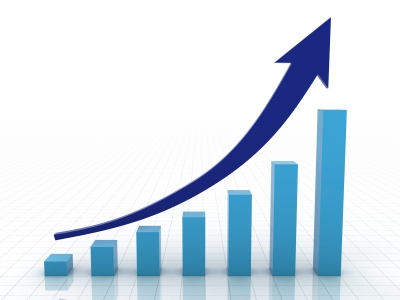 Mandate
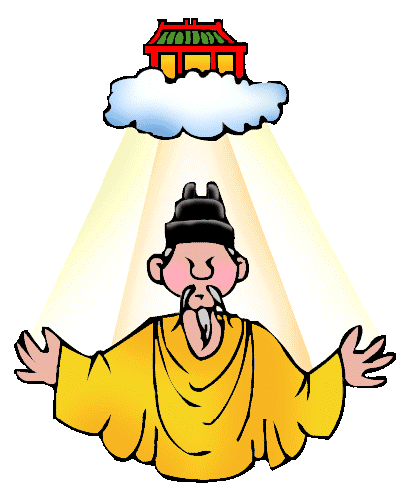 Connotation: neutral

Etymology:   Latin mandātum, 
to commission,  literally, to give into 
(someone's) hand.

Word structure:  Latin root word man means “hand.”
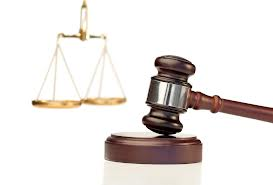 Paltry
Connotation: Negative
Etymology: German paltrig ragged, equivalent to*palter rag
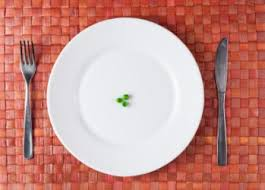 Etymology: 
M.Latin paroxysmus "irritation, fit of a disease," 

from Gk. paroxynein "to irritate, goad," from para- "beyond" + oxynein "sharpen, goad," from oxys "sharp, pointed
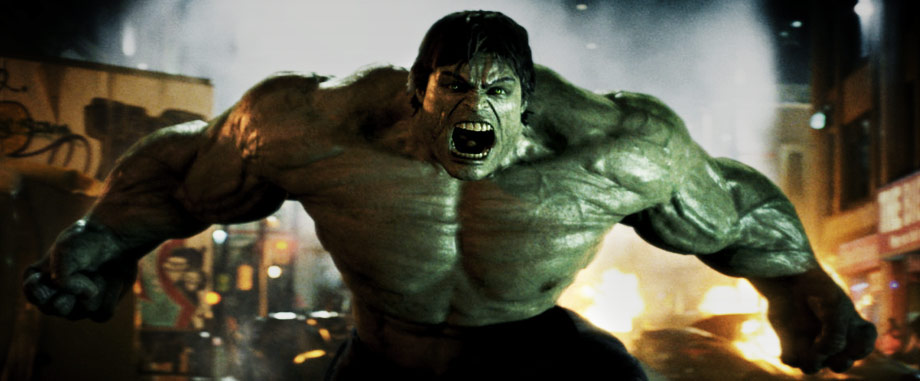 Paroxysm
Connotation: Negative
Pedantry
Connotation: Negative
Etymology: Italian pedanteria, from pedante teacher
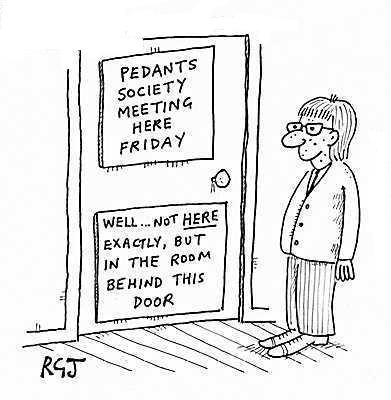 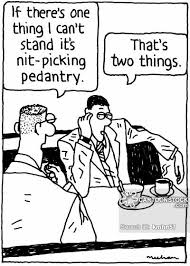 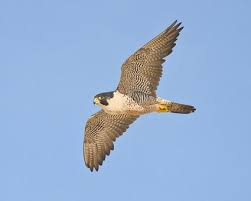 Peregrine Falcon
Peregrination
Connotation: Neutral
Etymology: Latin peregrinationem "a journey, a sojourn abroad,"   figuratively "to roam about, wander," from peregrinus "from foreign parts, foreigner," from peregre "abroad," properly "from abroad, found outside Roman territory," from per-+ agri, "field, territory, land, country"
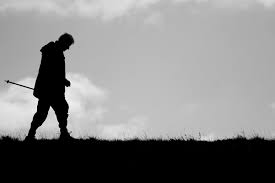 Redolent
Connotation: Positive
Etymology: Latin redolens smelling (of), from redolēre to give off an odor,  olēre to smell
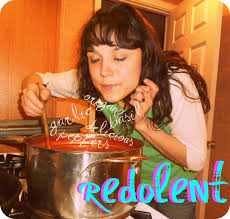 Refulgent
Connotation: Positive
Etymology: Latin refulgēre to shine brightly, from re- +fulgēre to shine
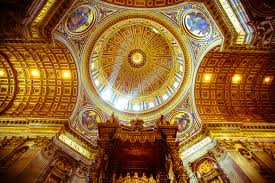 Shibboleth
Connotation: Neutral
Etymology:  Hebrew, literally: ear of grain; the word issued in the Old Testament by the Gileadites as a test-word for the Ephraimites, who could not pronounce the sound sh (Judges 12:4-6)
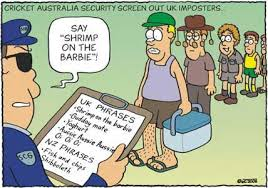 Tyro
Connotation: Neutral
Etymology- Medieval Latin tyro, variant of Latin tiro "young soldier, recruit, beginner"
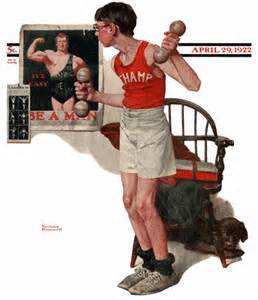 Unremitting
Connotation: negative
Etymology: from un- "not" + remittere to send back, let go back, concede, allow
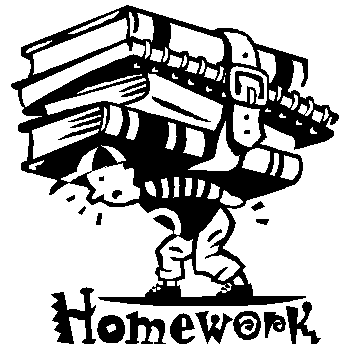 Vacillate
Connotation: negative
Etymology: Latin vacillatus, "sway to and fro; hesitate.”Meaning "to waver between two opinions or courses" is recorded from 1620s.
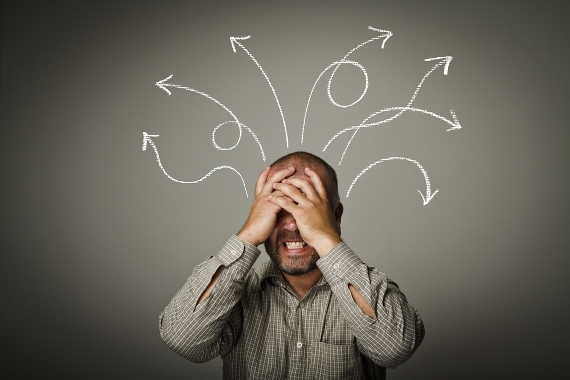 Vituperative
Connotation: negative
Etymology:  Latin vituperāre to blame, from vitium a defect + parāre to make
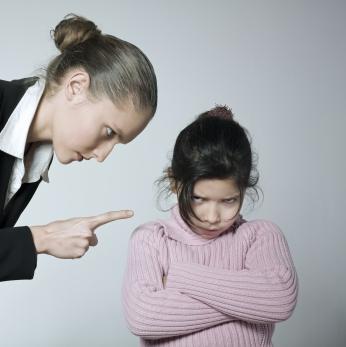